«Чтобы радость людям дарить, надо добрым и вежливым быть»
«Уважая других – уважаешь себя»  «Хочешь иметь друзей – будь вежлив!»«Не отвечайте на грубость  грубостью!» «Относись к другим так, как хочешь, чтоб они относились к тебе!»
*Возле людей живи да потирайся и ума набирайся.*Всегда и всюду будь лицом к люду (т.е. к народу).*Держи с народом связь, не ударишь лицом в грязь*Вражда не делает добра.*Доброе слово лечит, а злое убивает.*Как аукнется, так и откликнется.*Ласковое слово лучше сладкого пирога.* Худой мир лучше доброй ссоры.
Вежливый человек: - Внешне приятен, имеет чувство собственного достоинства.- Ценит достоинство другого человека.- Не хвастается своими успехами.- Не обидит слабого.- В разговоре старается меньше говорить о себе, умеет слушать другого.- Не мстителен, не злопамятен.- Стремится к самосовершенствованию.- Высокомерию предпочитает скромность.
- Радость - веселое чувство, ощущение большого душевного удовлетворения.- Без доброты невозможна истинная радость.
Что может доставить радость? - получил хорошую оценку; - знакомство с интересными людьми; - сделали подарок; - исполнилось желание; - добился цели; - научился чему-то новому; - встреча со старым другом, любимым человеком;  - создание своими руками поделки - прочтение интересной книги; - победа в игре, конкурсе и т.д.
Подарок – это предмет, вещь, которую по собственному желанию безвозмездно дают, преподносят, дарят кому-нибудь с целью доставить удовольствие, пользу. Подарок доставляет радость и тому, кому дарят, и тому, кто дарит, при этом отдавать, может быть, даже радостней, чем брать. Это в подарке главное.
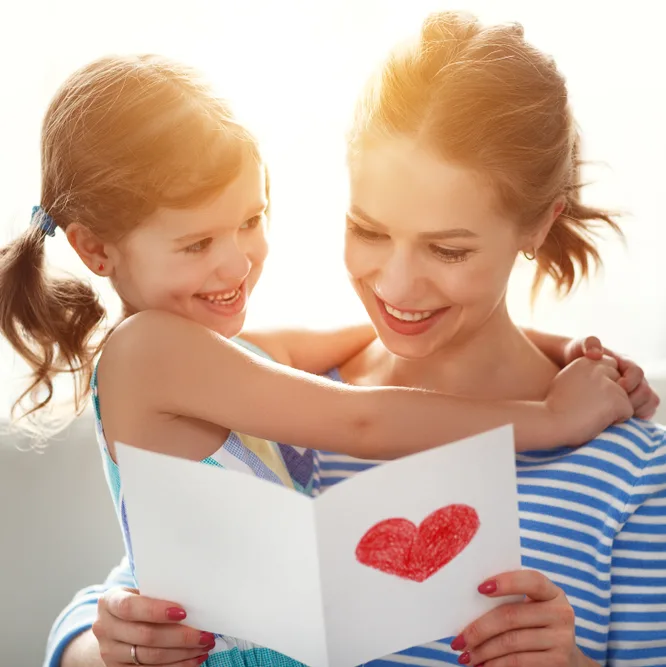 Клятва - Клянемся вежливыми быть.Всегда спасибо говорить.Добрый день и до свидания,Нет в мире лучше звания.Клянемся добрыми мы быть,А лень и грубость позабыть.Учиться этикету, науку помнить эту.Клянемся добрыми мы быть !!!